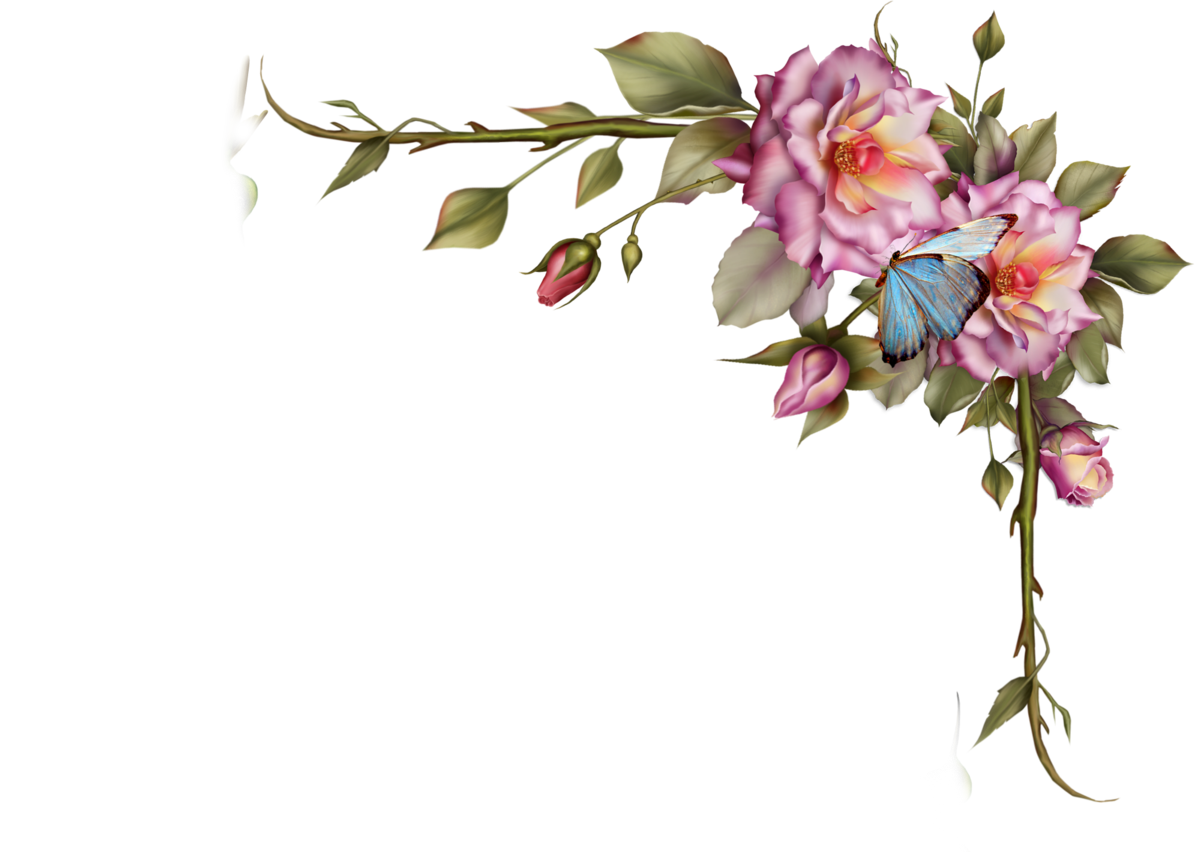 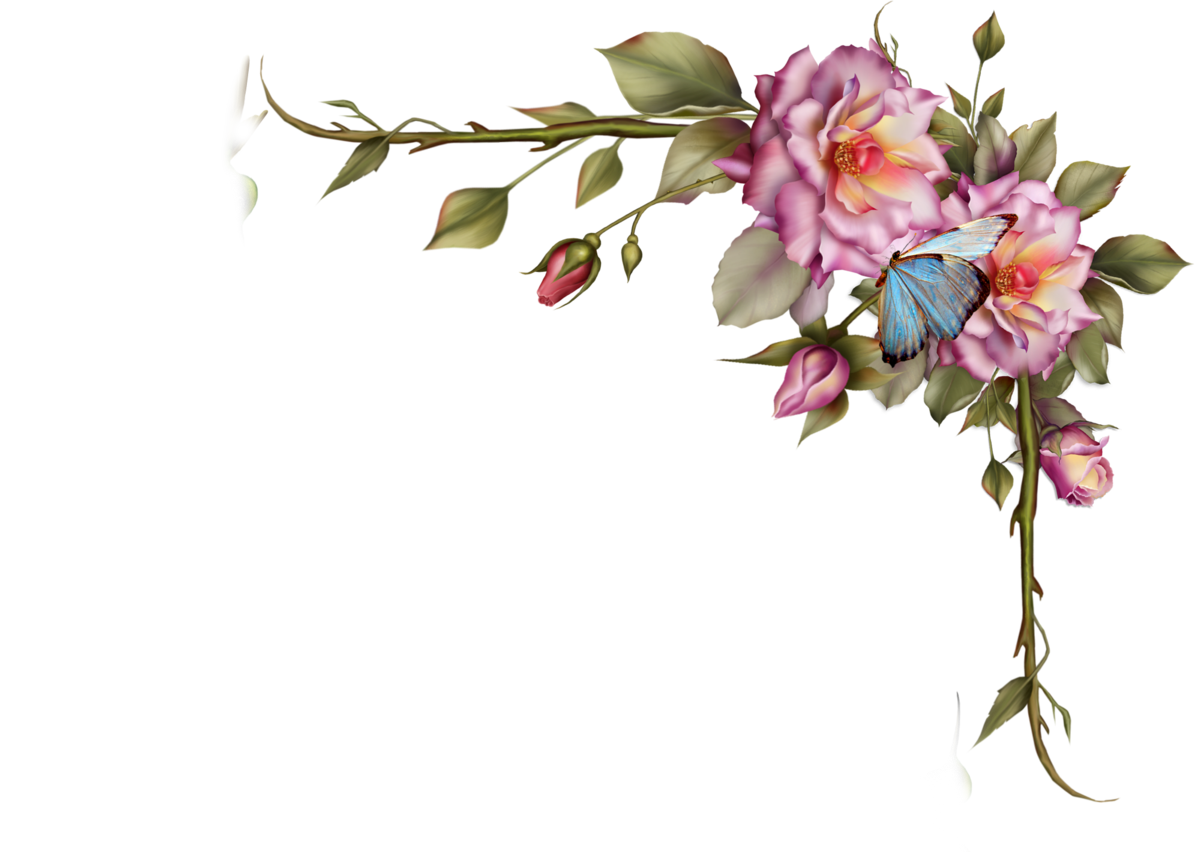 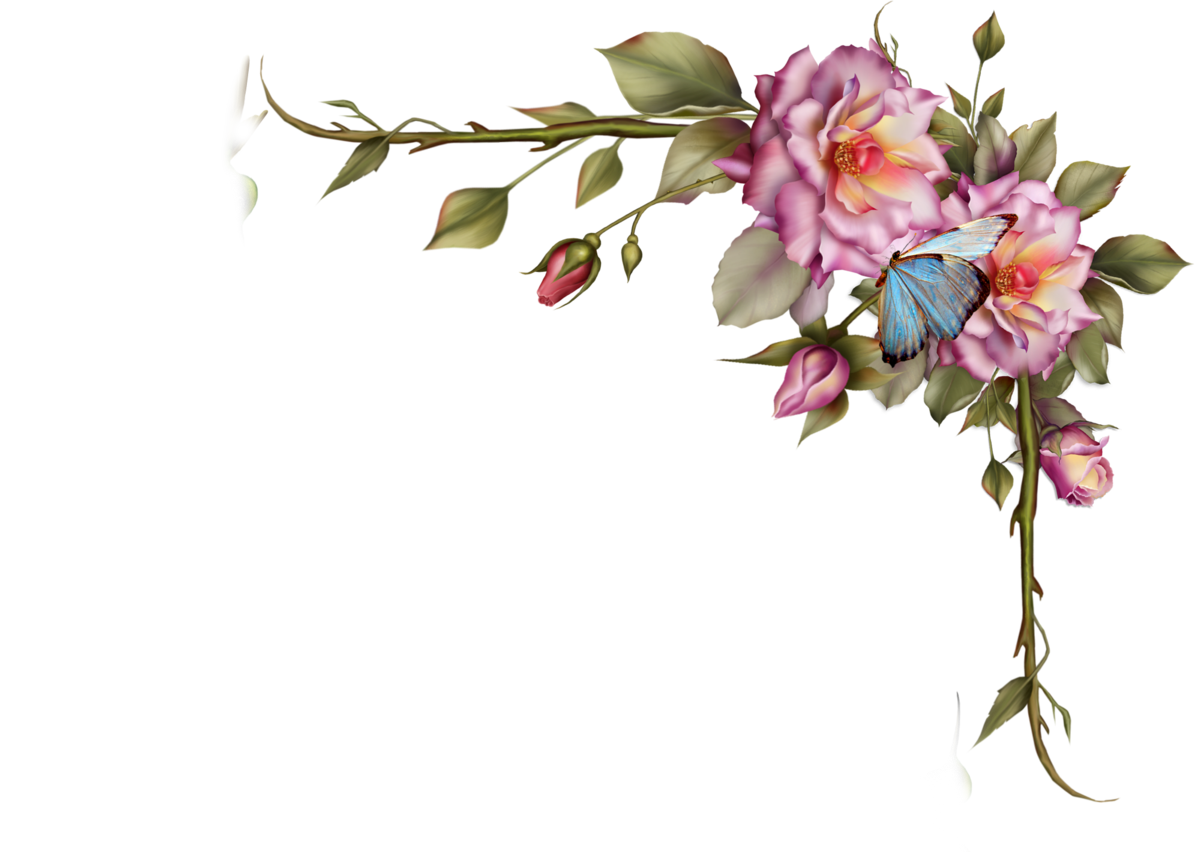 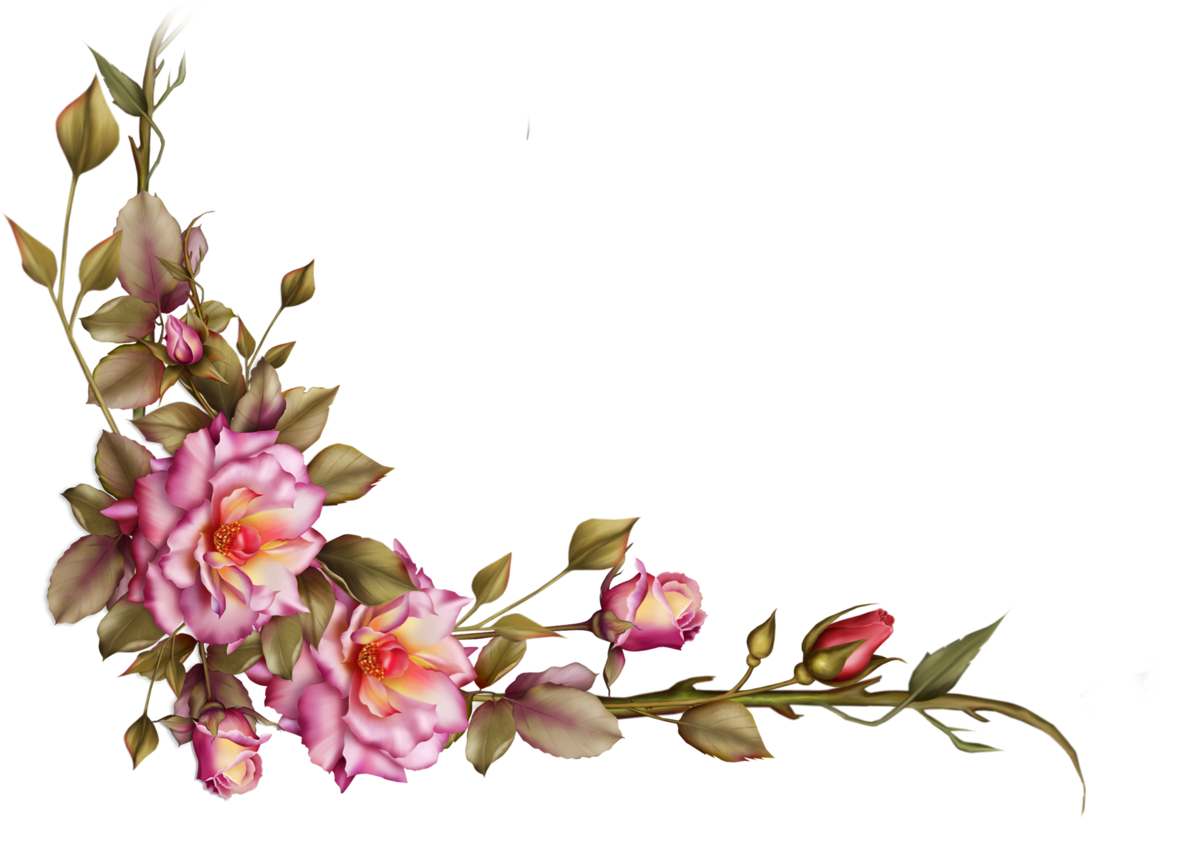 Welcome
[Speaker Notes: Identity of teacher & class.]
Teacher’s Information
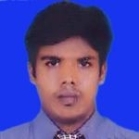 Md. Shamsul Alam
BA(Hons.)MA in English.
Assistant Teacher( English)
Nabodoy Girl’s High School
Shailkupa, Jenaidah.

Phone:01917-452052,01722-922691

Email:shamsul101085@gmail.com
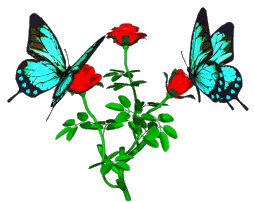 Lets see some pictures-
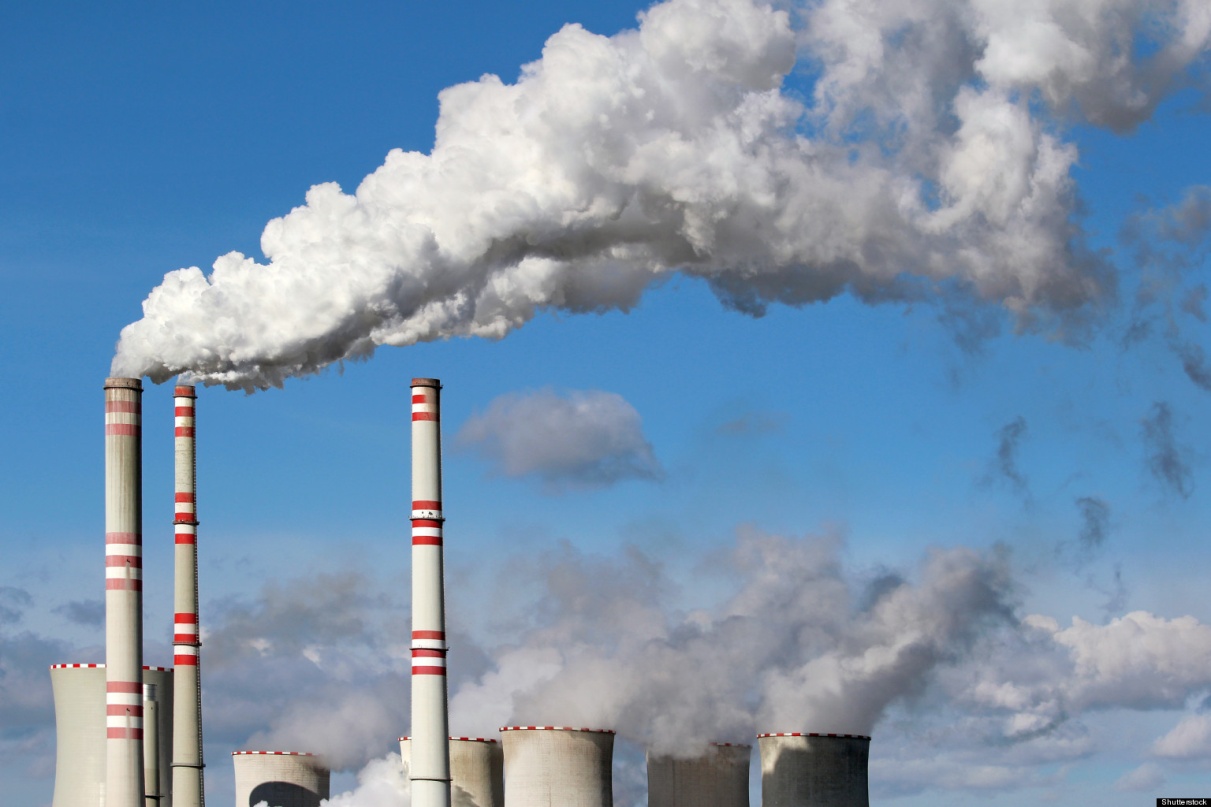 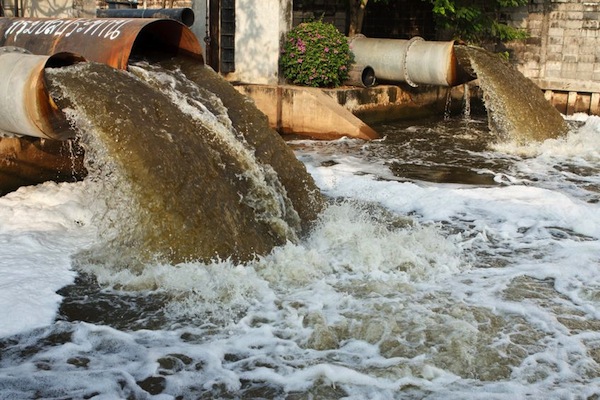 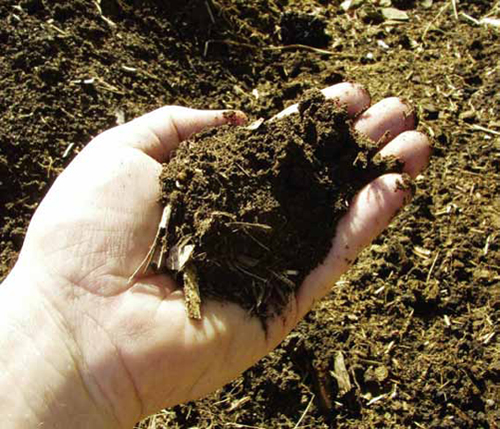 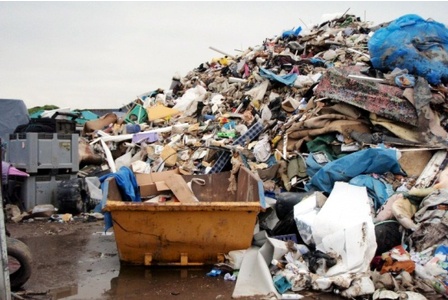 Look at these pictures
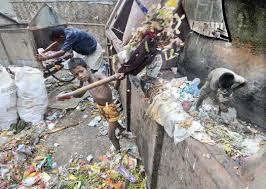 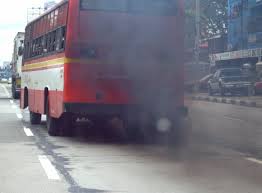 Smoke is emitting
Dustbin
Our today’s lesson is-
Environment Pollution
Learning Outcomes
After studying  this, Ss will be able  to-
-describe  about environment
explain about water pollution
 narrate about sound pollution
 tell about air pollution
say about soil pollution
Environment is a combination of -
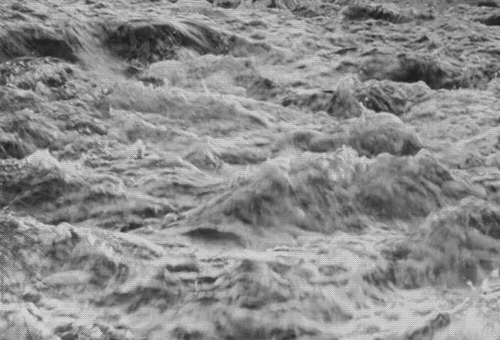 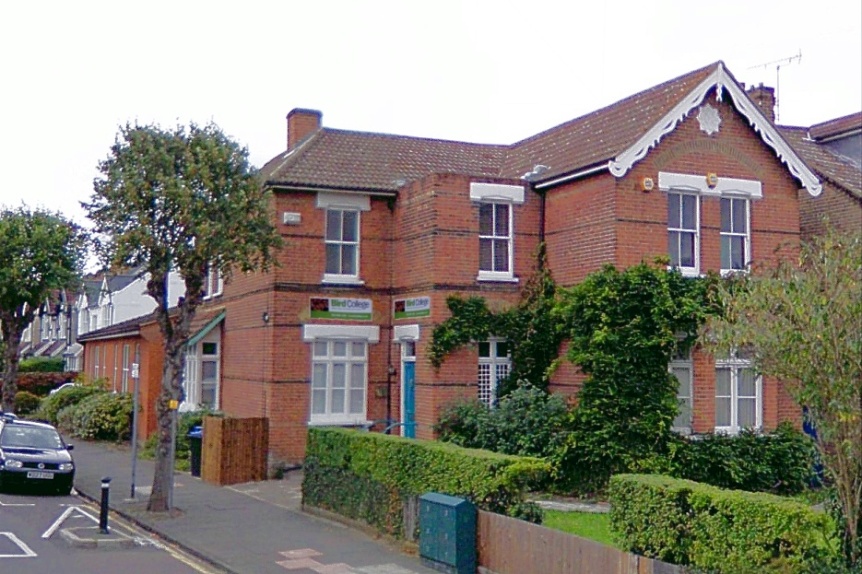 What is Environment?
River
House
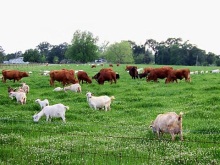 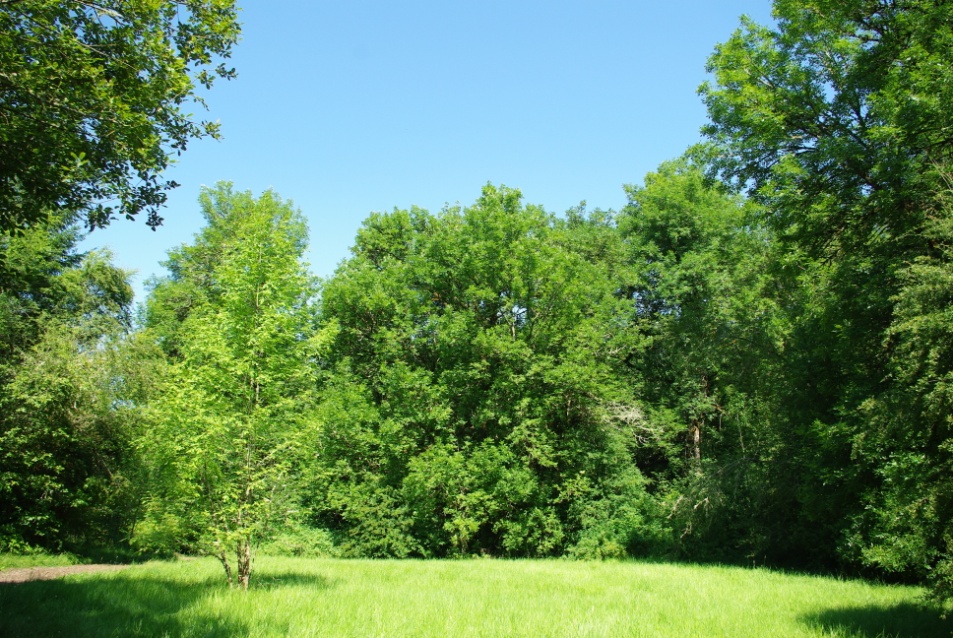 Trees
Animals
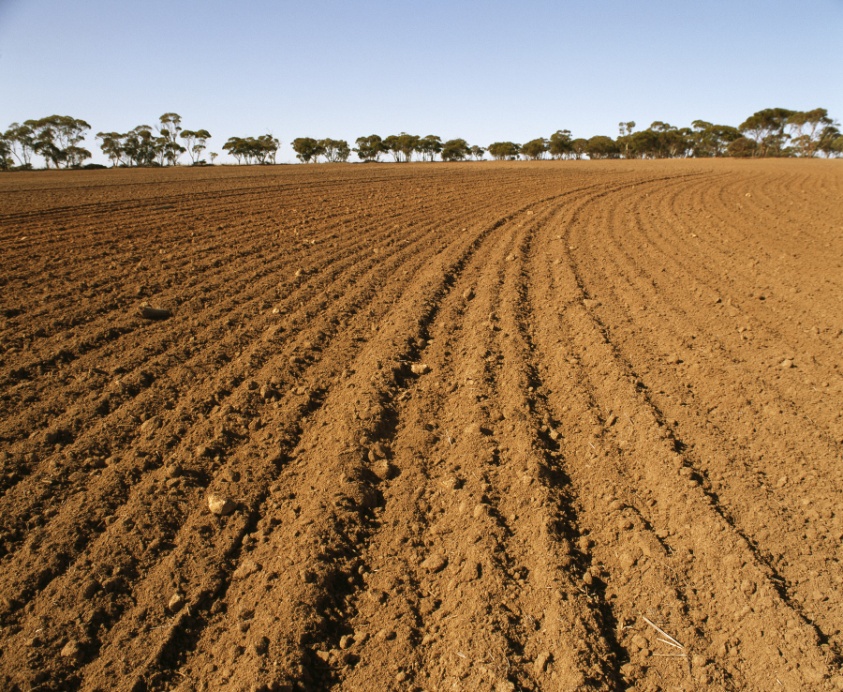 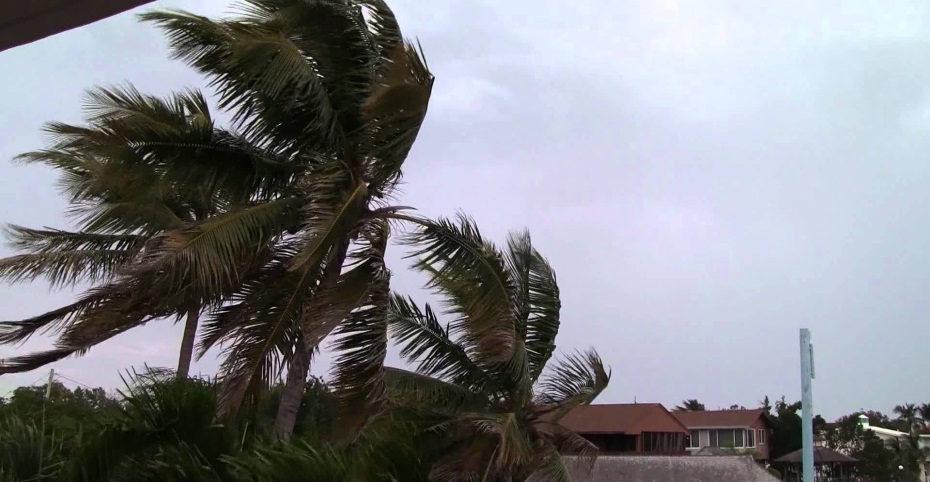 Soil
Air
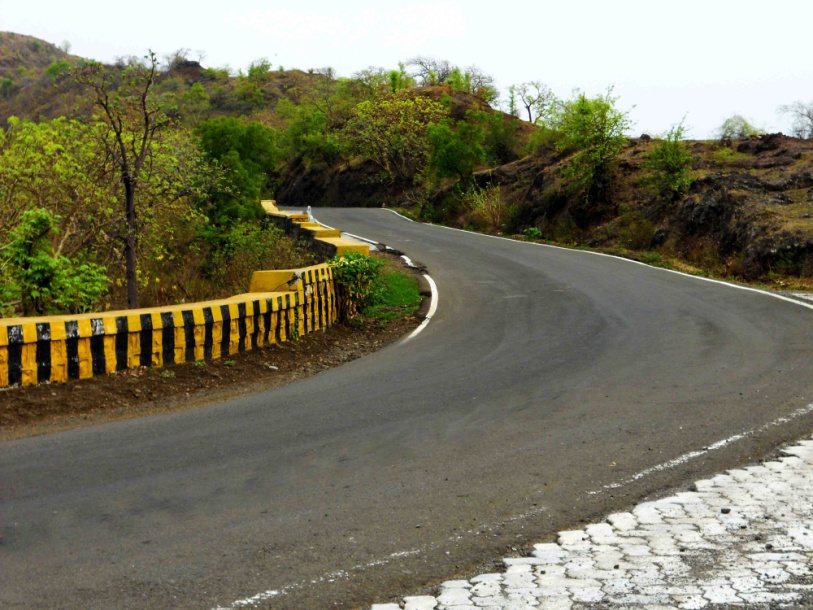 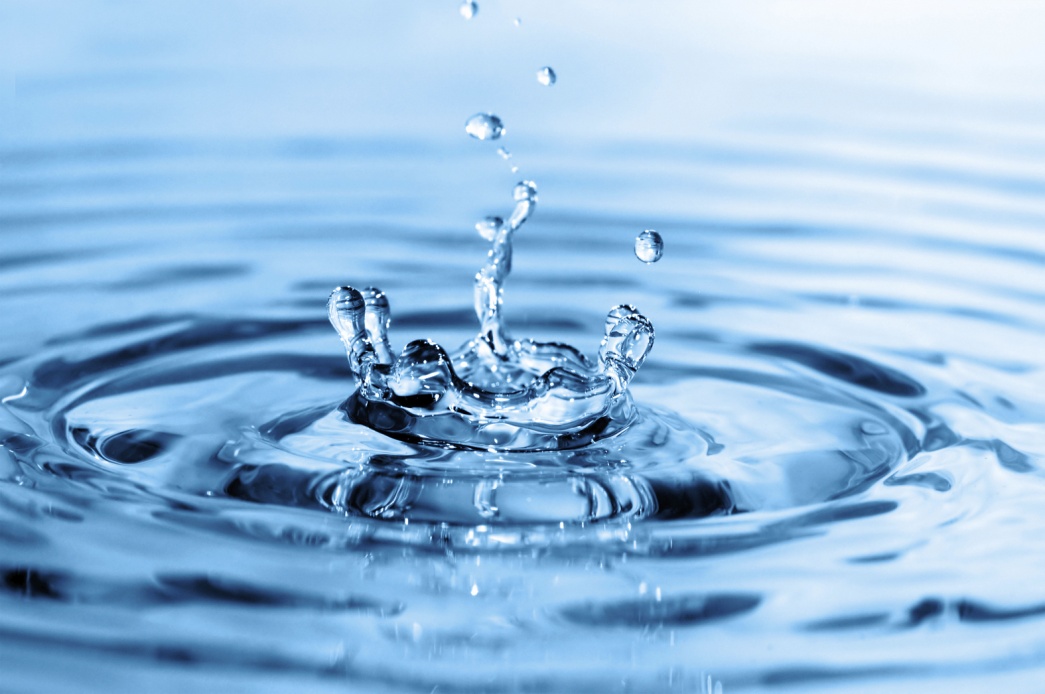 Roads
And water
Which elements are important among them?
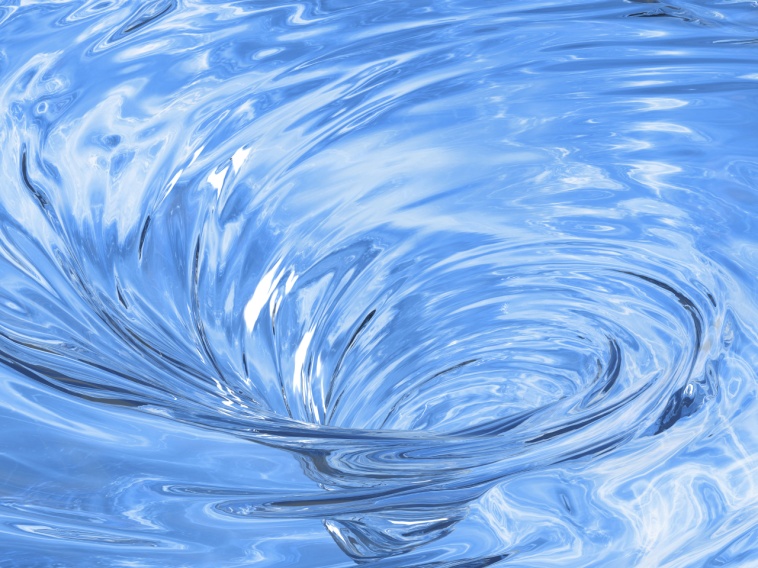 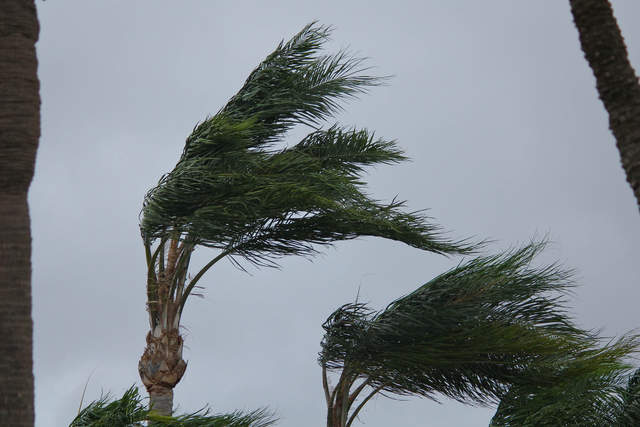 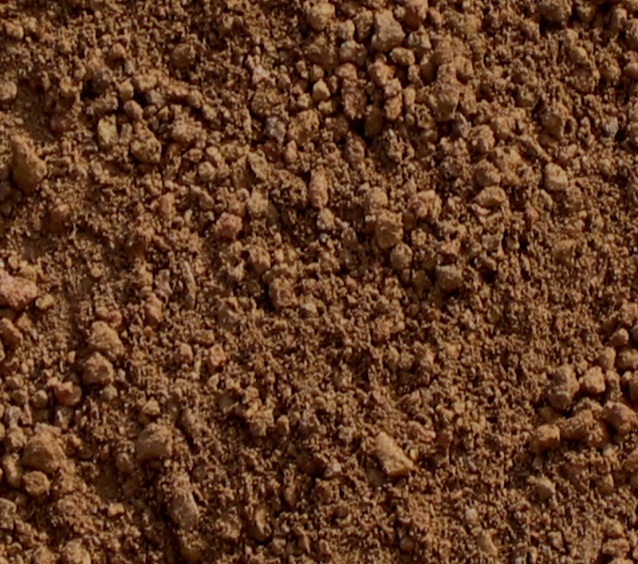 water
air
soil
Among them these are the main elements of the environment.
What is the condition of the environment now?
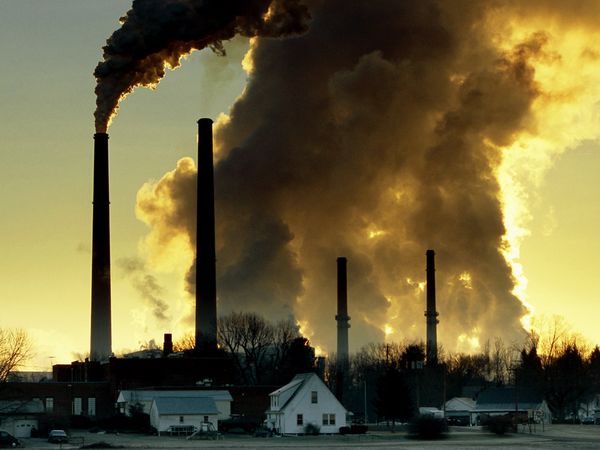 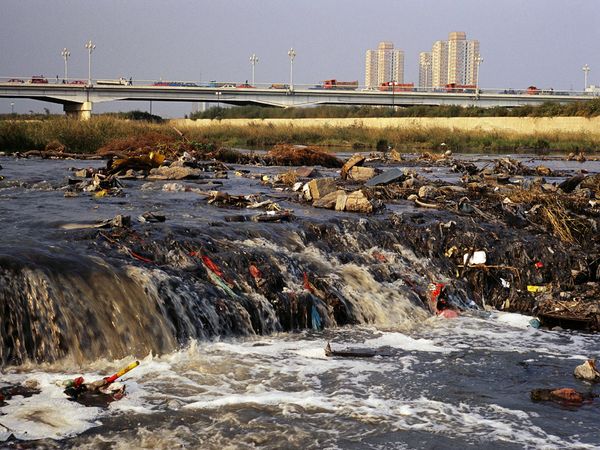 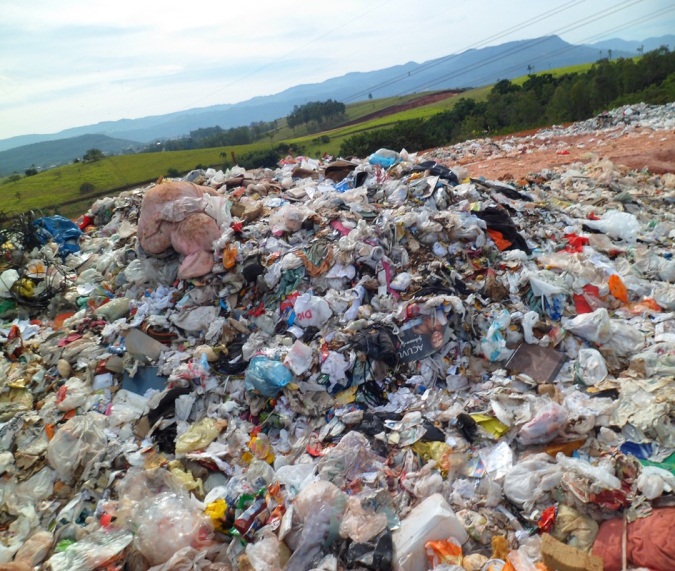 The condition of the environment is not at all good because of environmental pollution.
Why?
There are so many reasons of environment pollution.
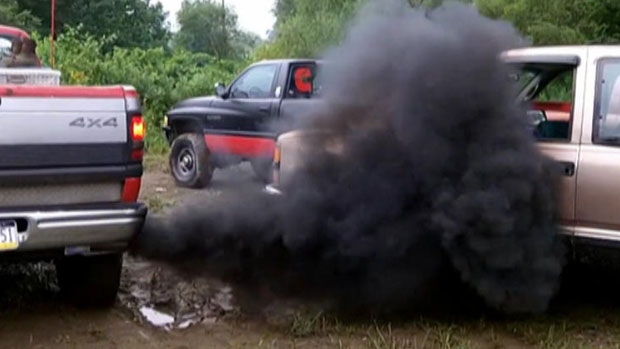 Firstly we burn fuels, that creates smoke and the smoke is mixed with air and air is polluted.
Air is also polluted by
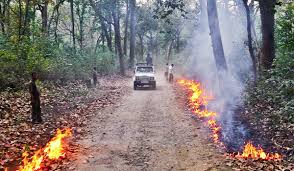 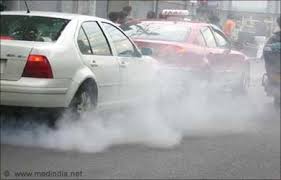 Emitting smoke from vehicles
Burning forest
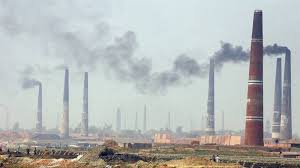 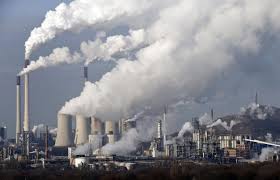 Smoke from
 brick fields
Industrial smoke
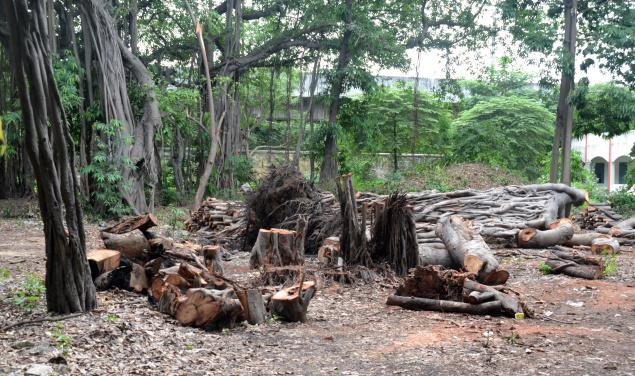 Secondly we are cutting plants and killing animals indiscriminately.
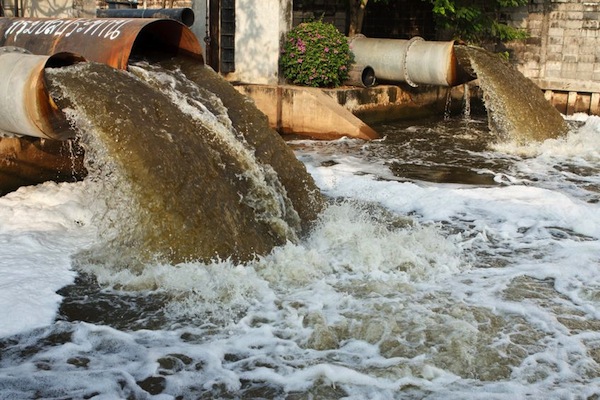 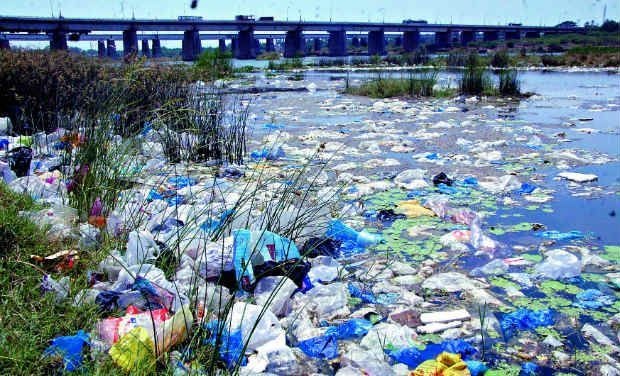 Water pollution is another problem that we are facing now. Sea and river water is being polluted by industrial waste thrown in it.
`Water is being polluted by
Draining industrial
 wastes
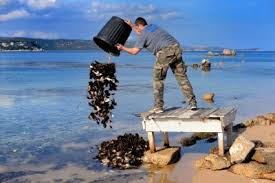 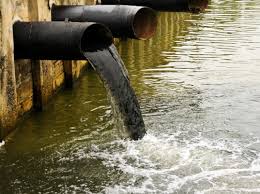 Throwing wastes
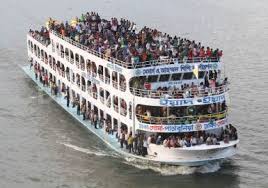 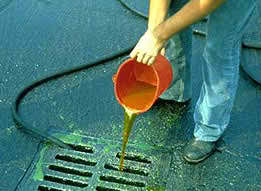 Chemicals leaking
Human wastes and filths
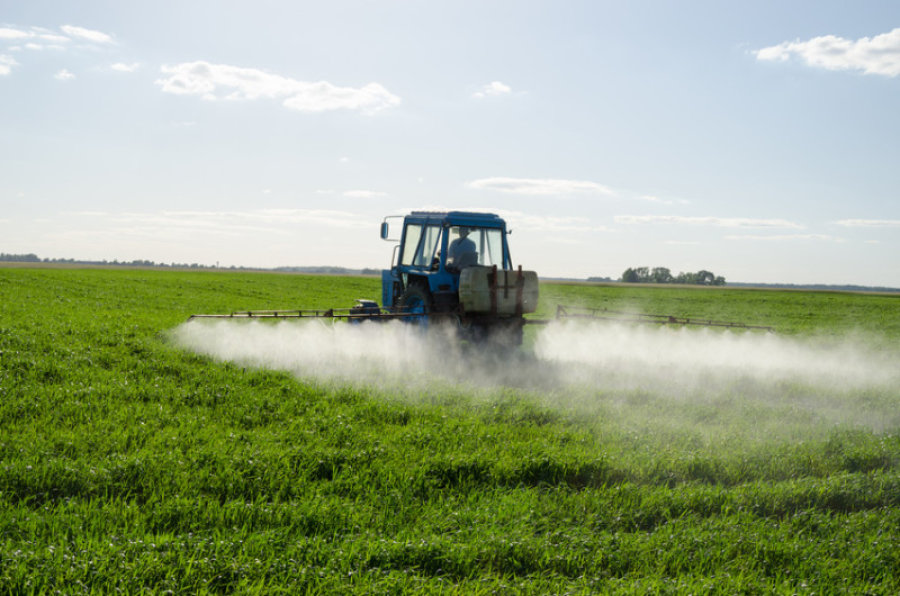 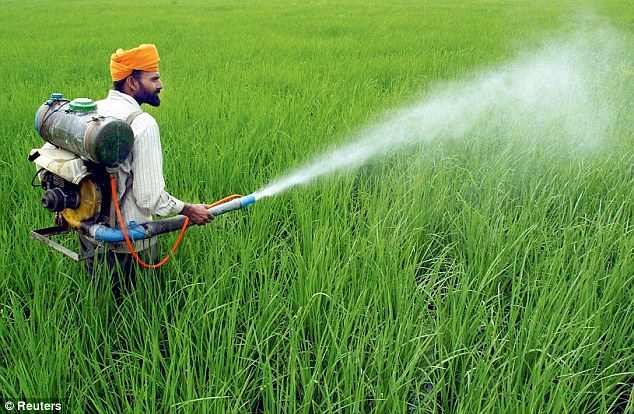 Pesticides and chemical Fertilizers used by the farmers are washed away by rain water and mixed with rivers and pond water.
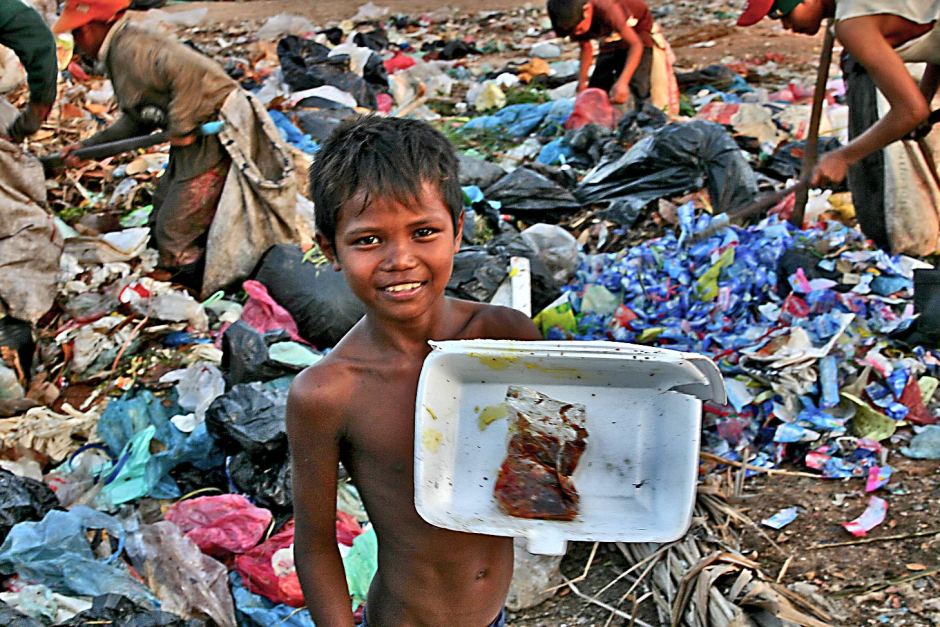 Among the most significant causes of soil pollution is the enormous volume of industrial waste and polybag.
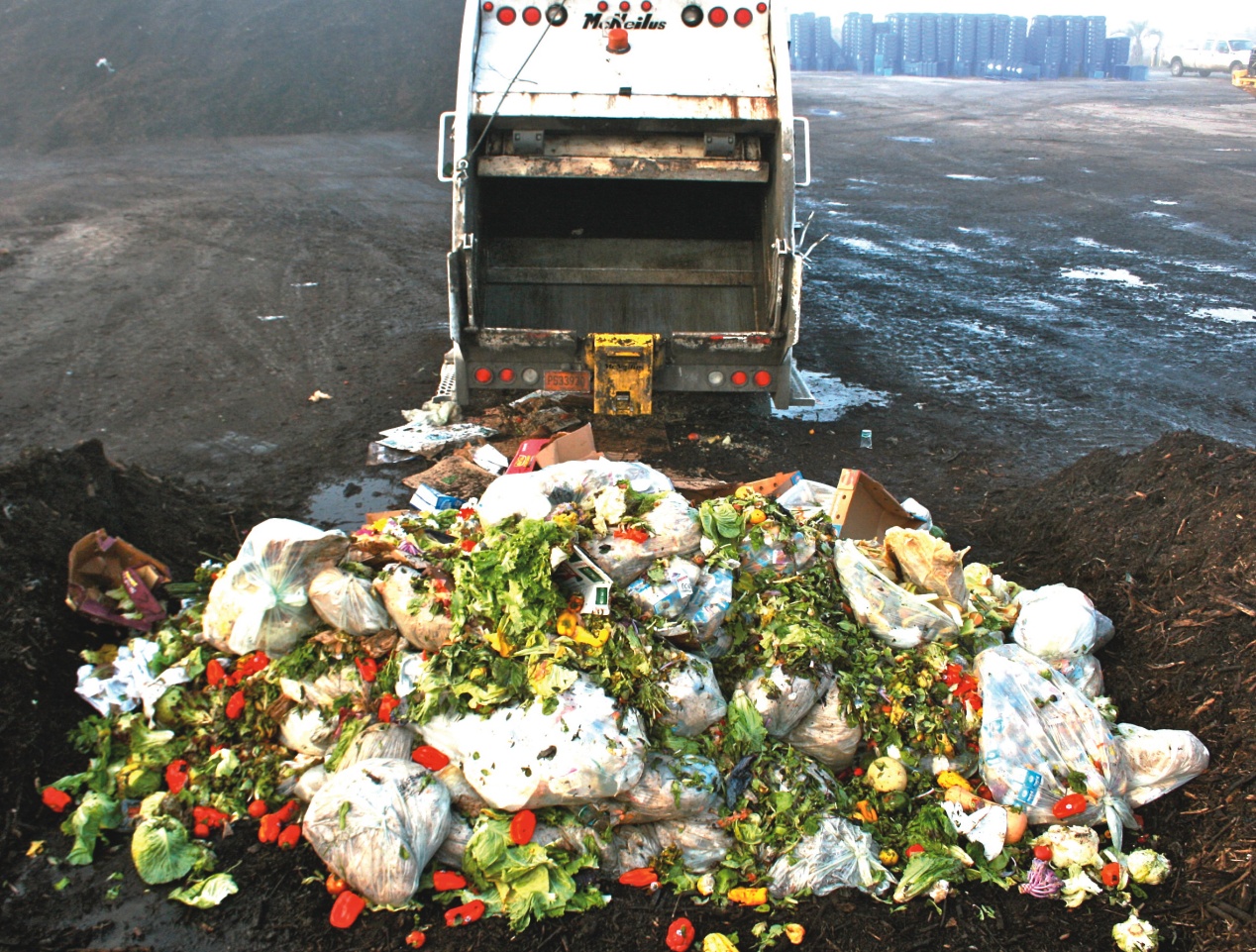 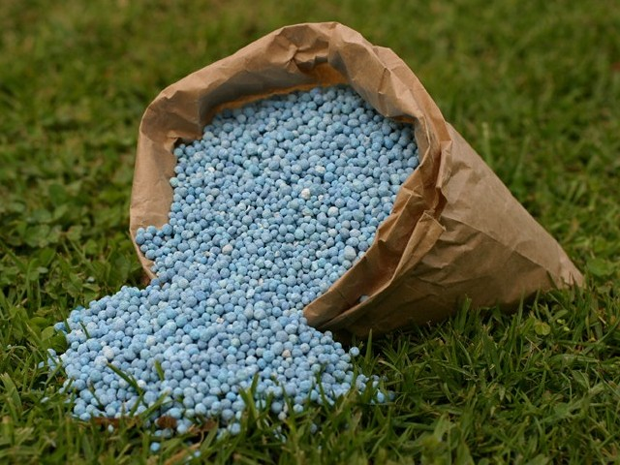 The mismanagement of household wastes, use of fertilizers is the another cause for soil pollution.
Sound is being polluted by
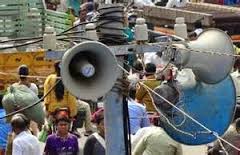 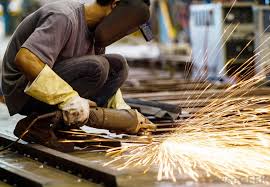 Using sound system
Industrial works
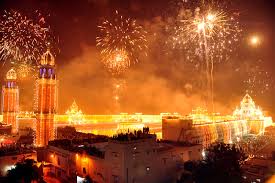 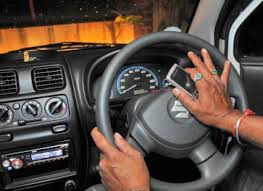 Playing whistle
Potka playing
What do these cause?
All this cause a serious negative impact on our existence.
Effects of pollutions
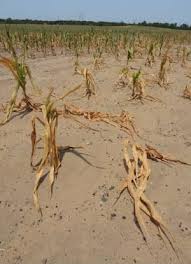 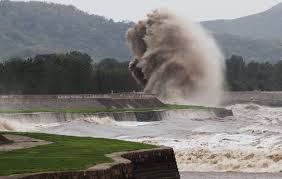 drought
tidal bores
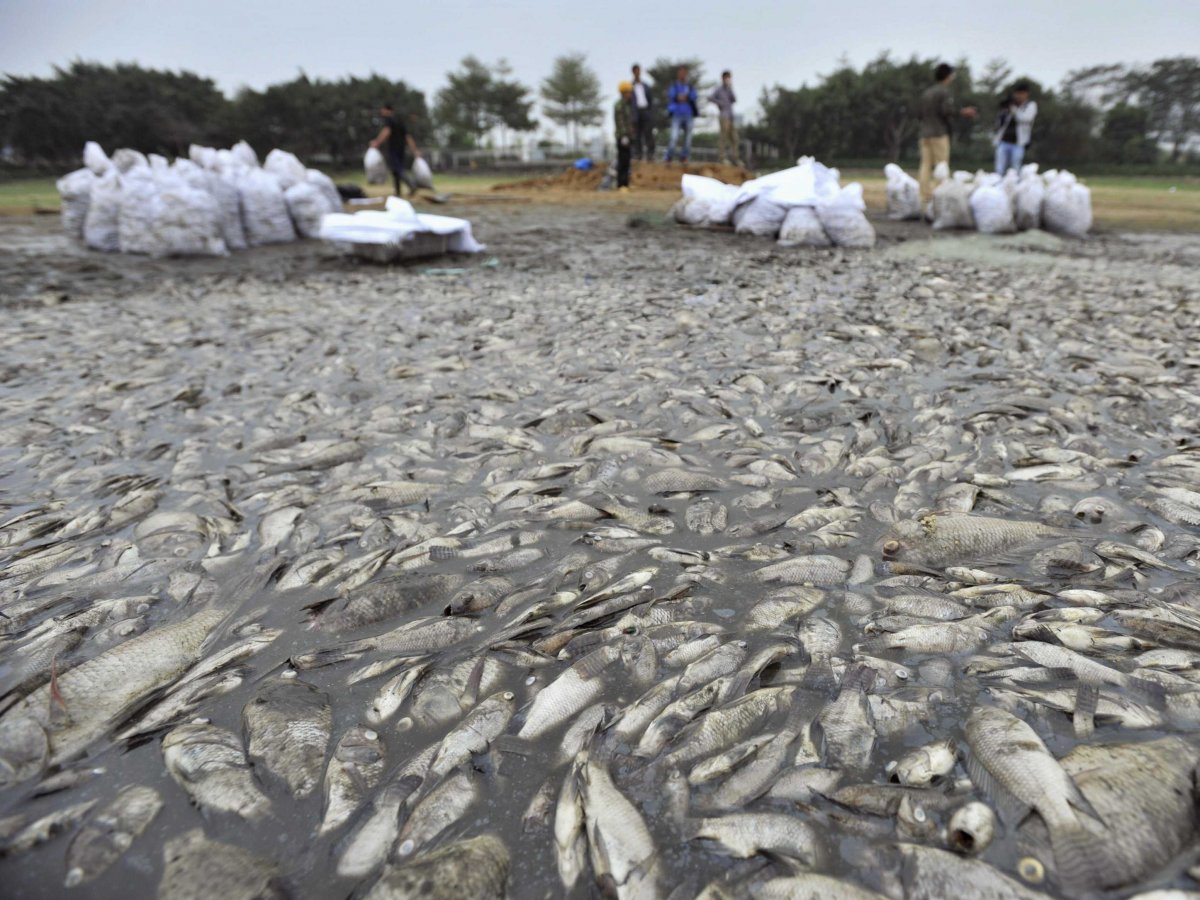 animals die indiscriminately
Effects of pollution
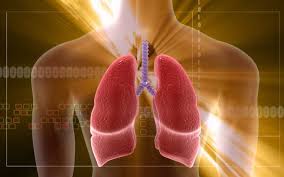 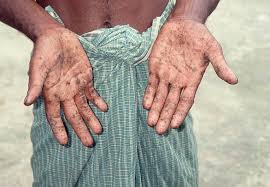 Lung disease
Spores in hands
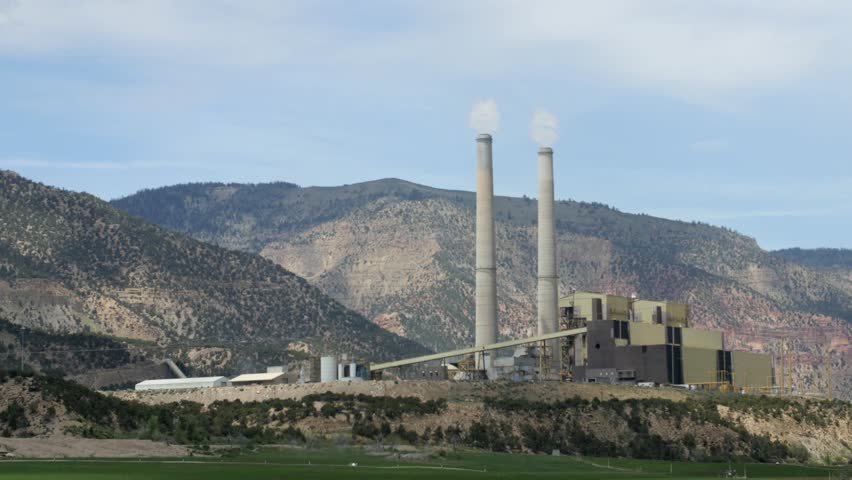 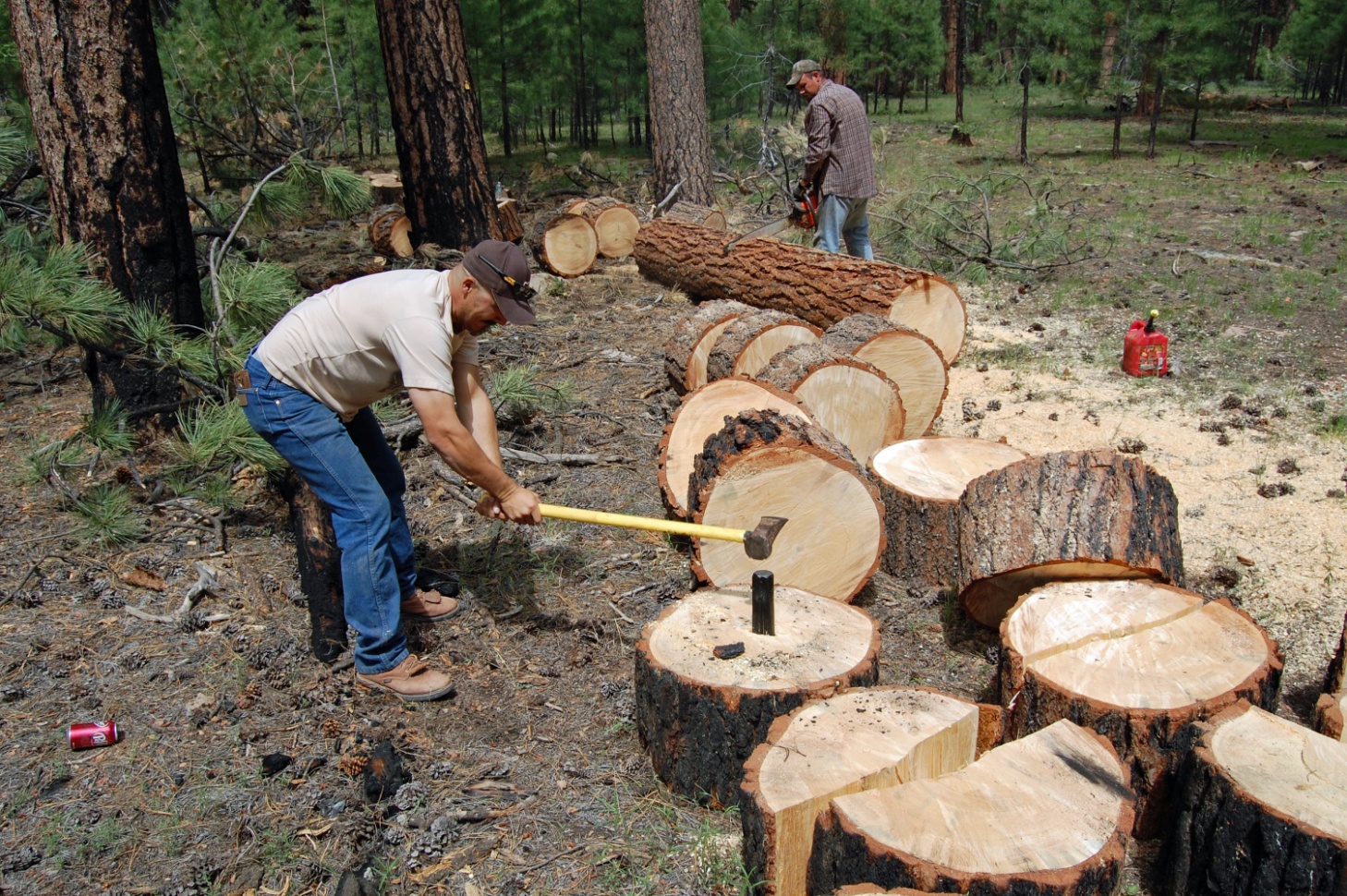 In order to stop these pollution. We should control the burning of Fuels, stop cutting trees at random
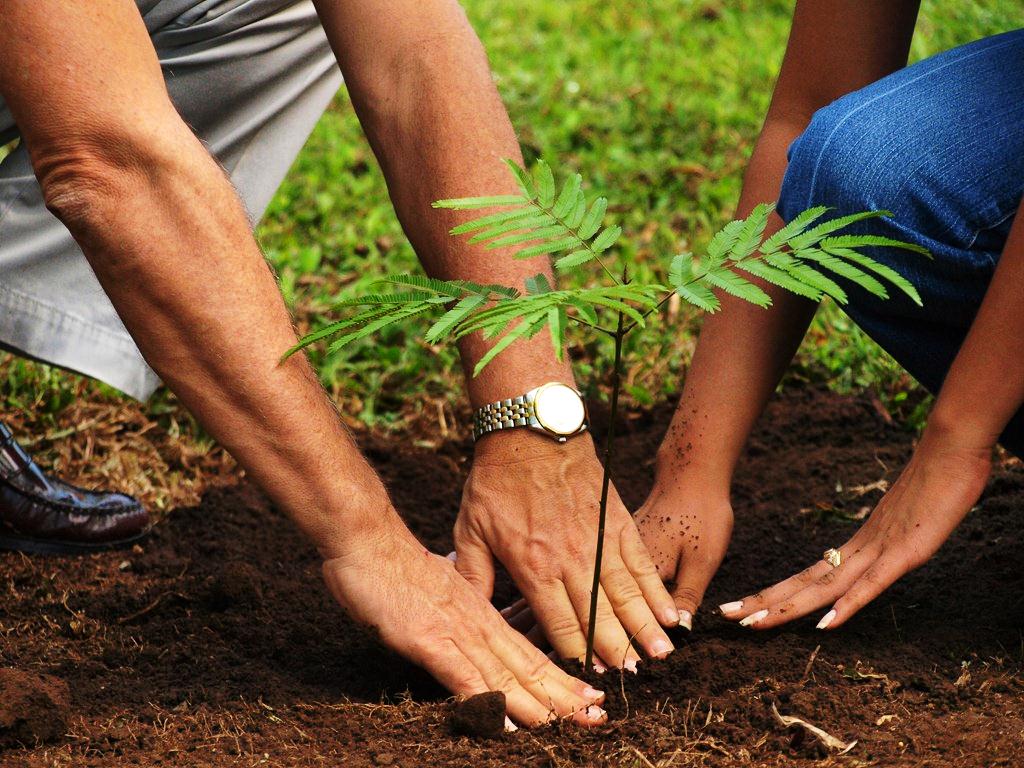 Planting more trees regularly.
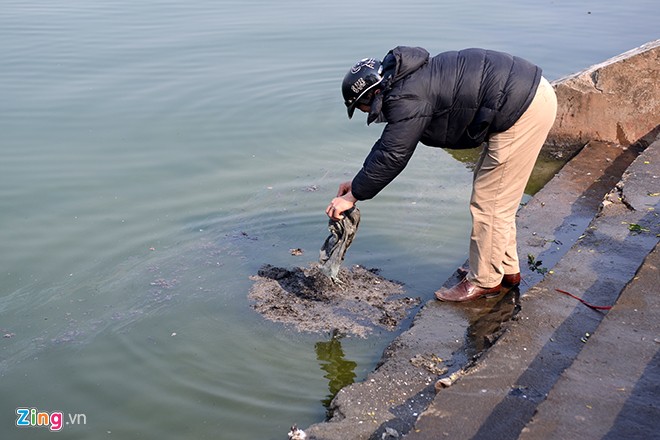 and stop throwing waste materials in the rivers and canals
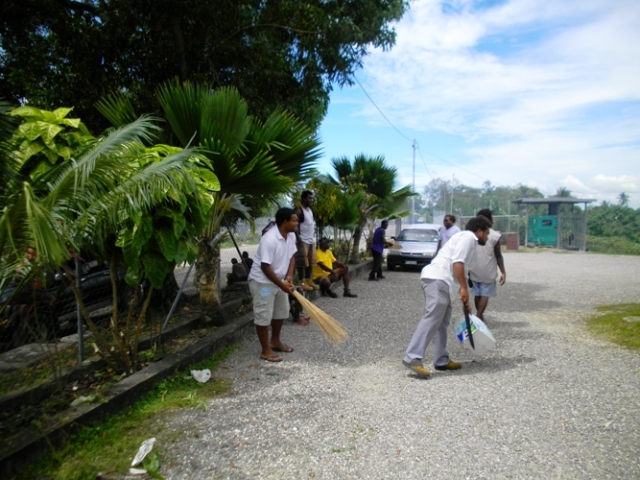 and after all we should keep our environment clean.
Group work
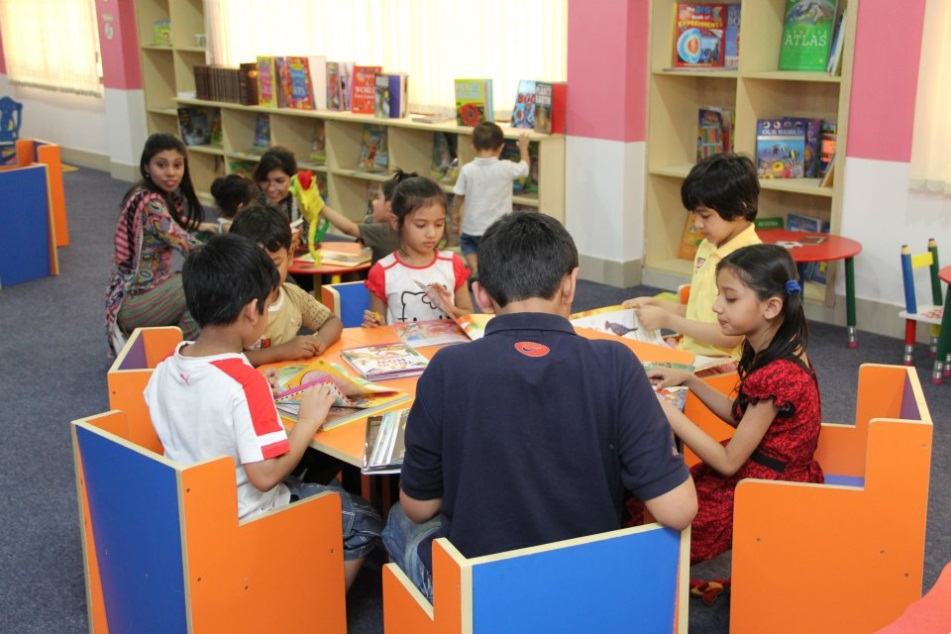 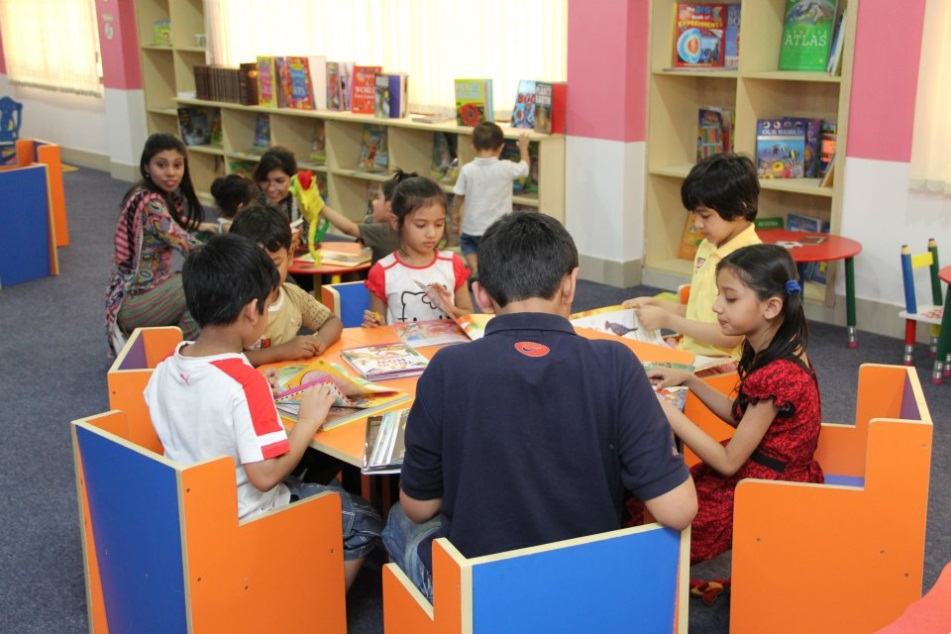 Group- A
Group- B
Write 5 stypes of pollution causes.
How can you prevent pollution.
evaluation
What is environment ?
How is it polluted ?
What is the main reason of          water pollution?
How can we prevent pollution?
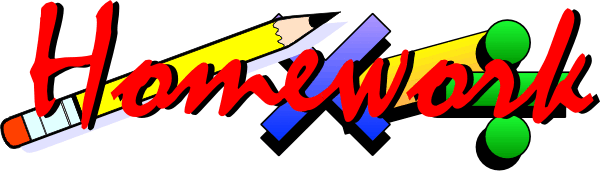 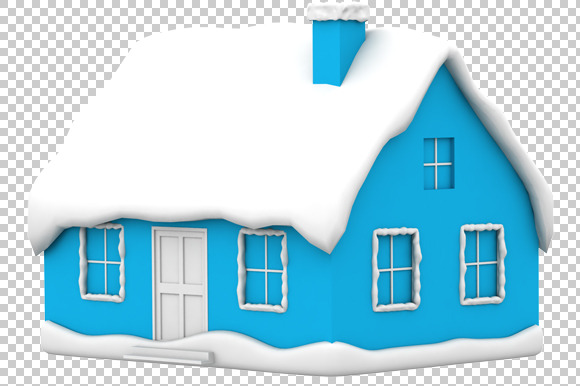 Write a short paragraph about”Environmental pollution”.
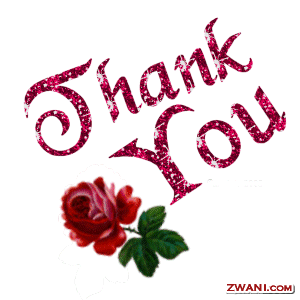